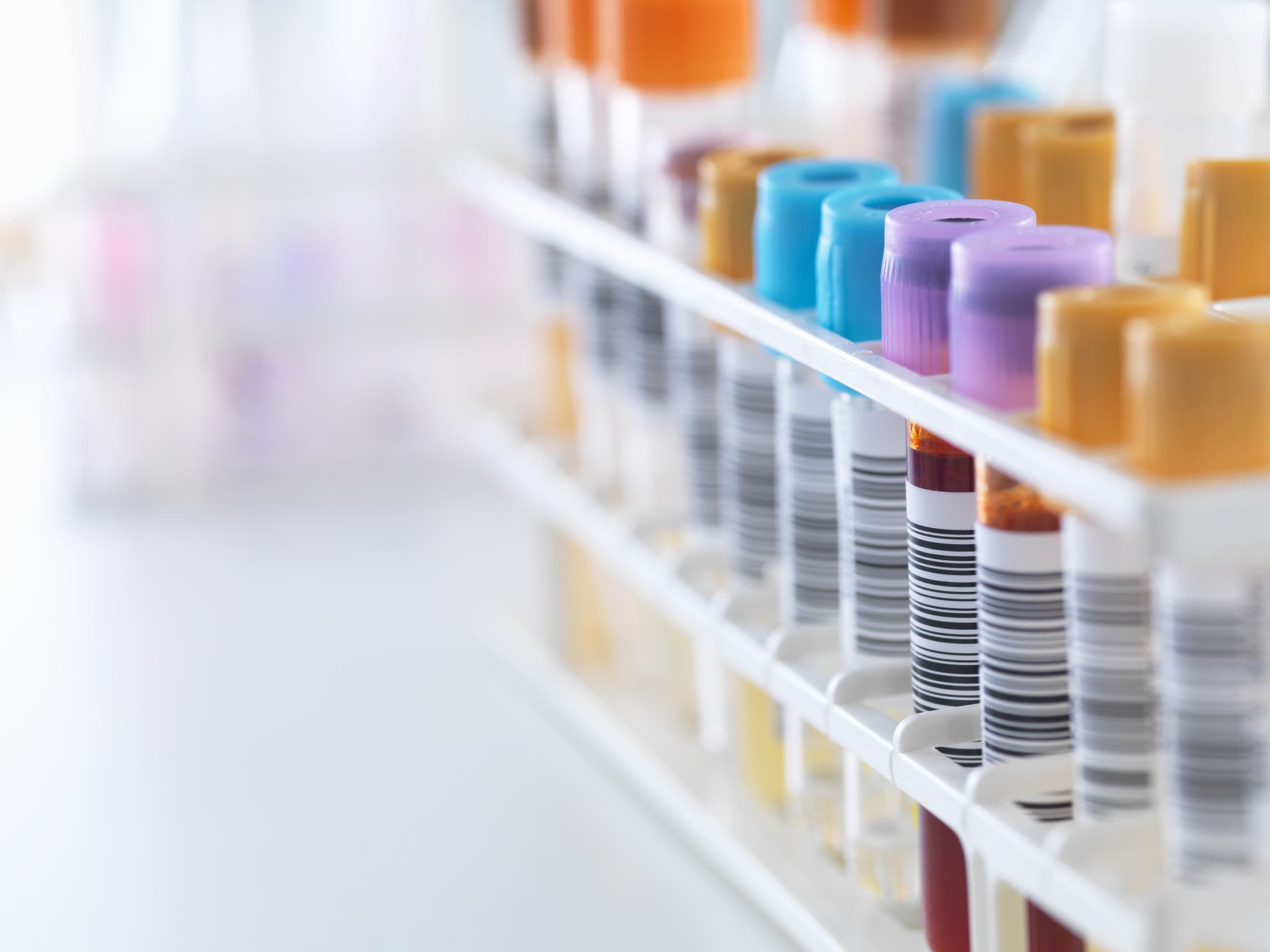 Vitamin b12 test
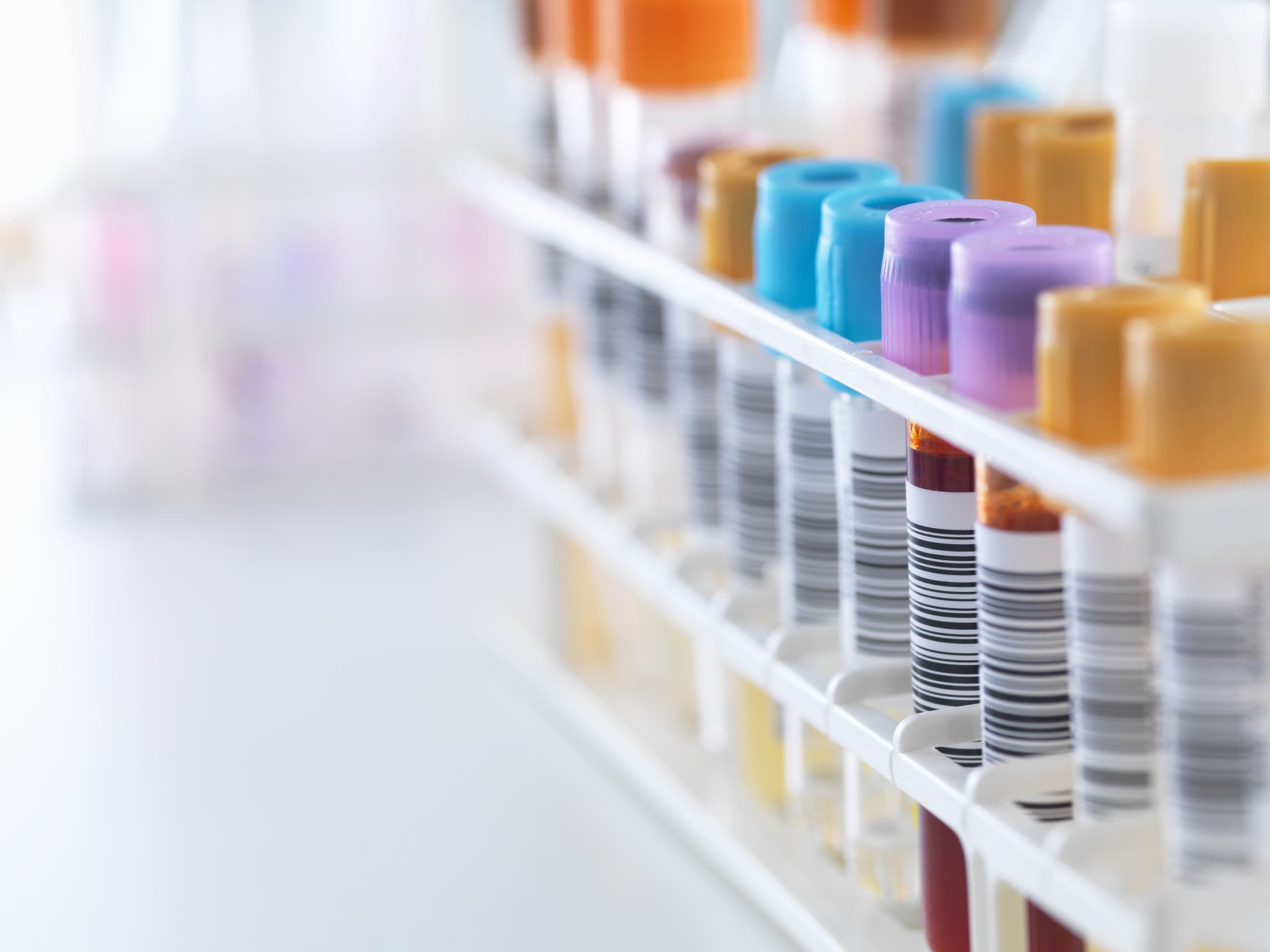 What being tested?
Why get tested?
When being tested?
Biochemical indicator of b12 status?
Results?
 Factors that affect B12 levels?
outline
What being tested
Vitamin B12 is a part of the B complex vitamins.it is also called coblamine .
 B12  work with vitamin C to help the body make new proteins. It is necessary for normal red blood cell (RBC) and white blood cell (WBC) formation, repair of tissues and cells, and synthesis of DNA.
Vitamin B12  tests measure vitamin levels in the liquid portion of the blood (serum or plasma) to detect deficiencies.
Click to add text
Why get tested?
To help diagnose one cause of anemia or neuropathy; to evaluate nutritional status in some people ,if there deficieny or not.
When to get tested?
When you have abnormal results on a complete blood count (CBC) with a blood smear showing large red blood cells (macrocytosis) or abnormal (hypersegmented) neutrophils; 
when you have symptoms of anemia (weakness, tiredness, pale skin) and/or of neuropathy (tingling or itching sensations, eye twitching, memory loss) 
when you are being treated for vitamin B12
Biochemical indicators
We used to assess vitamin  b12 those that directly measure vitamin B 12 in the blood and functional biomarkers measuring metabolites that accumulate when vitamin B12 status is inadequate. 
Direct measures of circulating vitamin B12 are serum or plasma total cobalamin and serum holo-transcobalamin II (holo-TC II), the transport protein of absorbed vitamin B12.
A functional biomarker specific to vitamin B 12 status is urinary or serum methylmalonic acid (MMA), which is increased when vitamin B 12 status is inadequate
Another  functional biomarker is the plasma concentration of total homocysteine (tHcy), which increases when vitamin B 12 status is inadequate, but is also increased during folate and vitamin B 6 deficiency.
 But the fact that tHcy is increased by folate deficiency limits its usefulness as a biomarker for vitamin B 12 .
Results:
A low serum vitamin B12 concentration is defined as < 200 pg/mL
A low B12  level means that you have a deficiency.
High levels of B12 are uncommon and not usually clinically monitored.
Factors that affect B12 levels
Factors that decrease  levels of vitamin B12?
Inadequte absorbtion of the vitamin, generally because of pernicious anemia caused by inadequate production of intrinsic factor, happens in older people.
 Impaired renal function,MMA and tHCy increased
Pregnancy.
Folate deficiency.
Factors that increase vitamin B12 level?
High levels of B12 are uncommon and not usually clinically monitored. However, if someone has a condition such as chronic  diabetes, heart failure, obesity, AIDS, or severe liver disease, then that person may have an increased vitamin B12.
  Ingesting estrogens, vitamin C or vitamin A can also cause high B12 levels.
 Advanced renal failure, increased holo-TC 2
References
Robert Lee, David Niema(2012)."Nutritional Assessment:Biochemical Assessment of Nutritional ,hill Us Higher Ed,547(35),317-352.
Vitamin B12 test-LAB TESTS ONLINE available on http//Labtestsonline.org